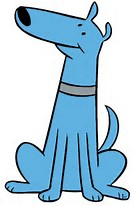 Social 
RIGHT
Derision
Progressive taxation & 
less inequality
Econ
 RIGHT
Econ
 LEFT
Distraction
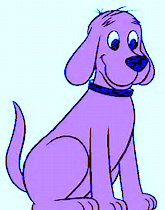 Exploitation!
Reduction
Social 
LEFT
International management:/ BE / Leadership…. 
The Mexican attitudes in the Sara case are found in many countries, including Philippines (Historic Spanish influence). See a great unprintable quote about ‘business ethics’ from my awesome Visayan partner
Positive attitude to diversity & inclusion